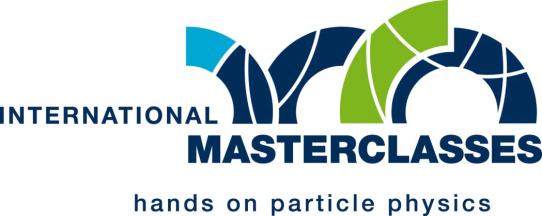 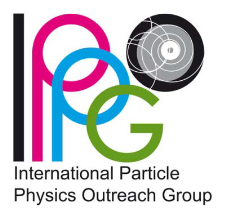 Quizzzzzzzz!
Le LHC au CERN :produire des particules pour les étudier
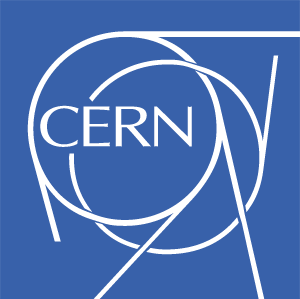 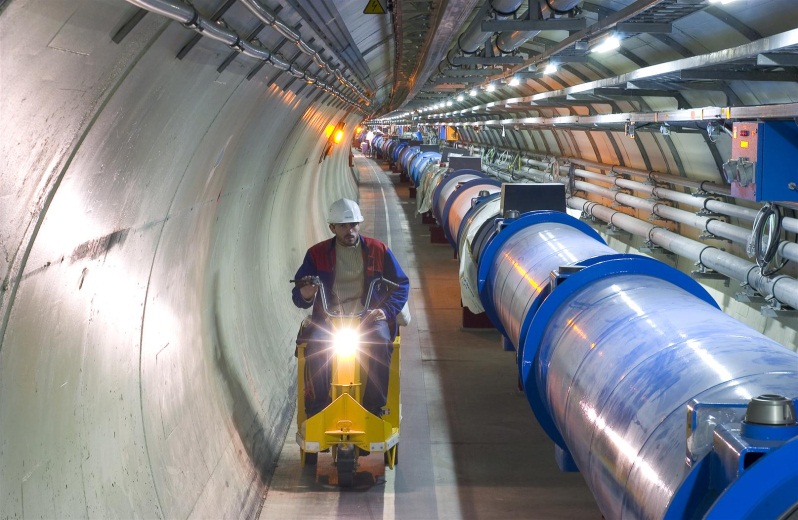 2
Mars 2016
Rappel des épisodes précédents
International Masterclasses 2016
3
Mars 2016
particule élémentaire ?
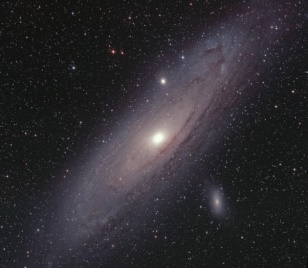 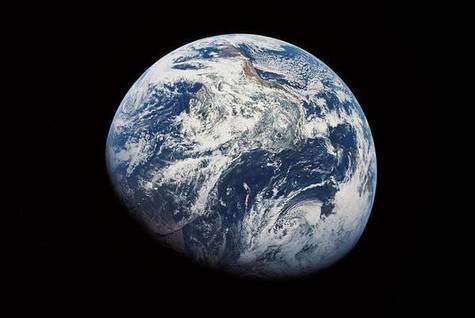 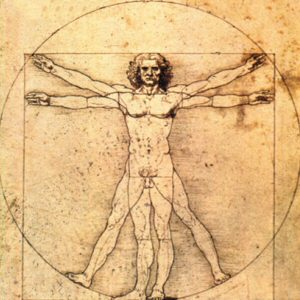 Constituants fondamentaux.

Pour expliquer tout l’Univers
connu!!
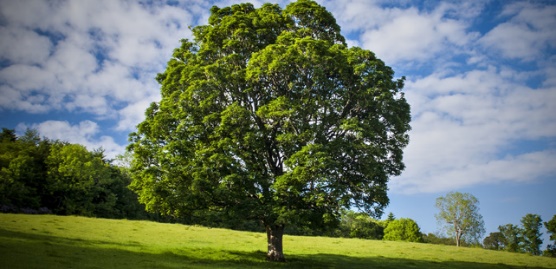 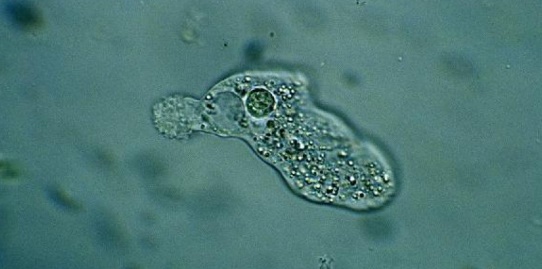 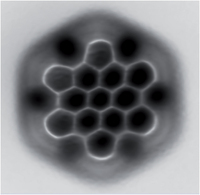 Tout le reste ! Nous !!! 4% !!!
Matière noire
Energie noire
International Masterclasses 2016
4
Mars 2016
particule élémentaire ?
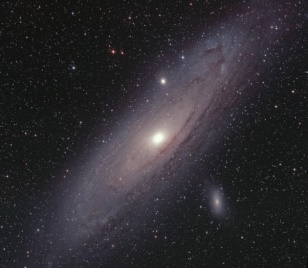 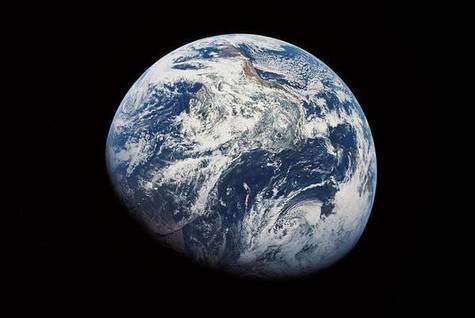 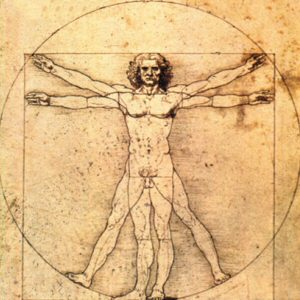 Pour expliquer tout l’Univers
connu, seulement 18 particules !!
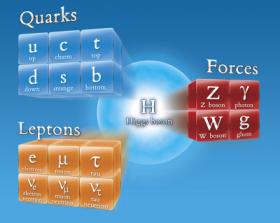 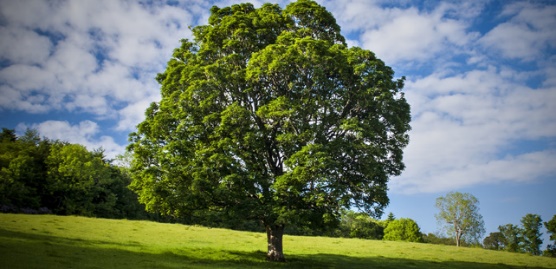 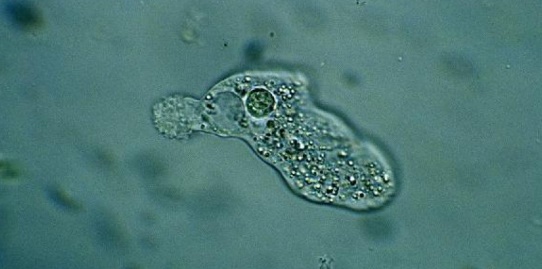 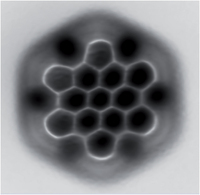 Trois catégories :
Brique élémentaire de matière
Médiateur d’interaction*
Masse inertielle
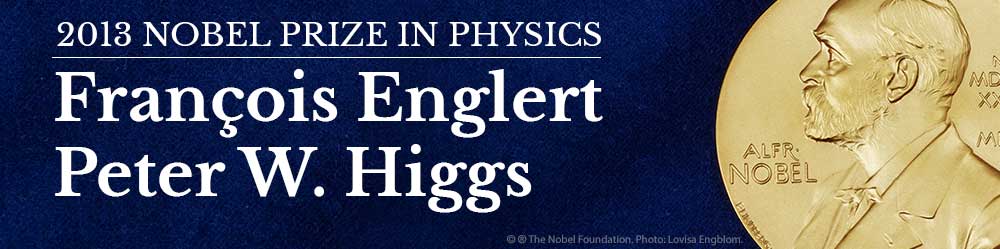 International Masterclasses 2016
5
Mars 2016
Le modèle standard
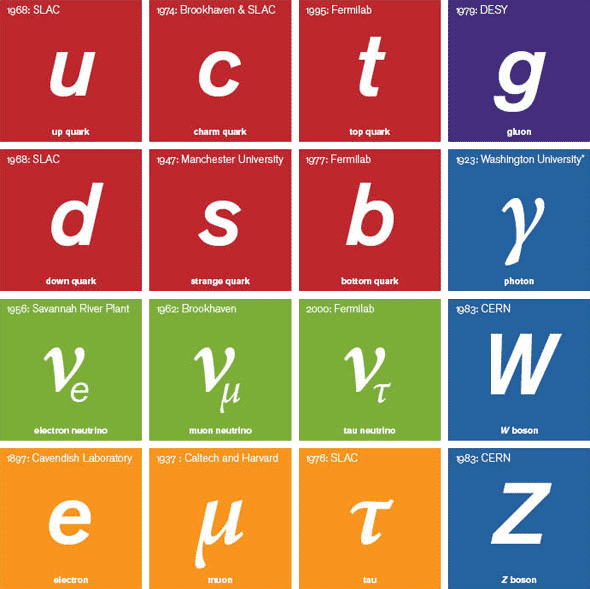 H
Calculs 
versus 
mesures
International Masterclasses 2016
6
Mars 2016
Construction des modèles
Objets physiques observés, mesurés
Principes
Symétries
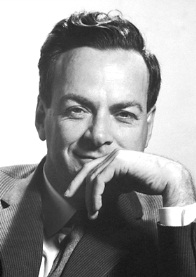 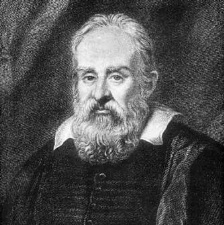 Modèle
« It doesn't matter how beautiful your theory is, it doesn't matter how smart you are. If it doesn't agree with experiment, it's wrong. »
Allers & retours!
« Les mathématiques sont le langage de l’univers. »
Prédictions
théoriques
Observations expérimentales
International Masterclasses 2016
[Speaker Notes: Concept intuitif, c’est une permanence dans un changement donc une loi de conservation
Contient de l’information donc descriptif
Depuis le milieu des années 50, outil de construction des modèles théoriques]
7
Mars 2016
Produire des particules
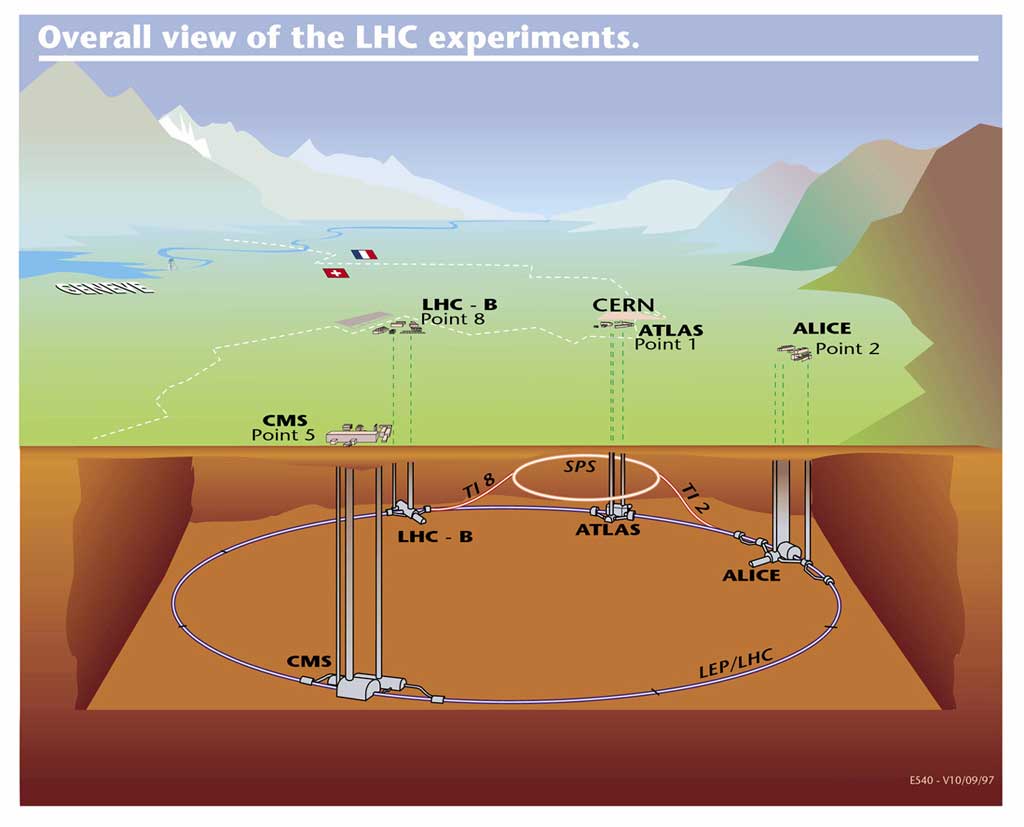 Accélérateur et collisionneur : LHC
1 milliard de km/heure !!!!!
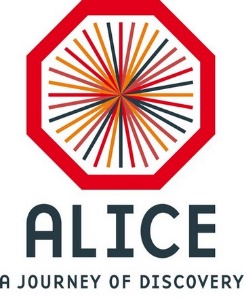 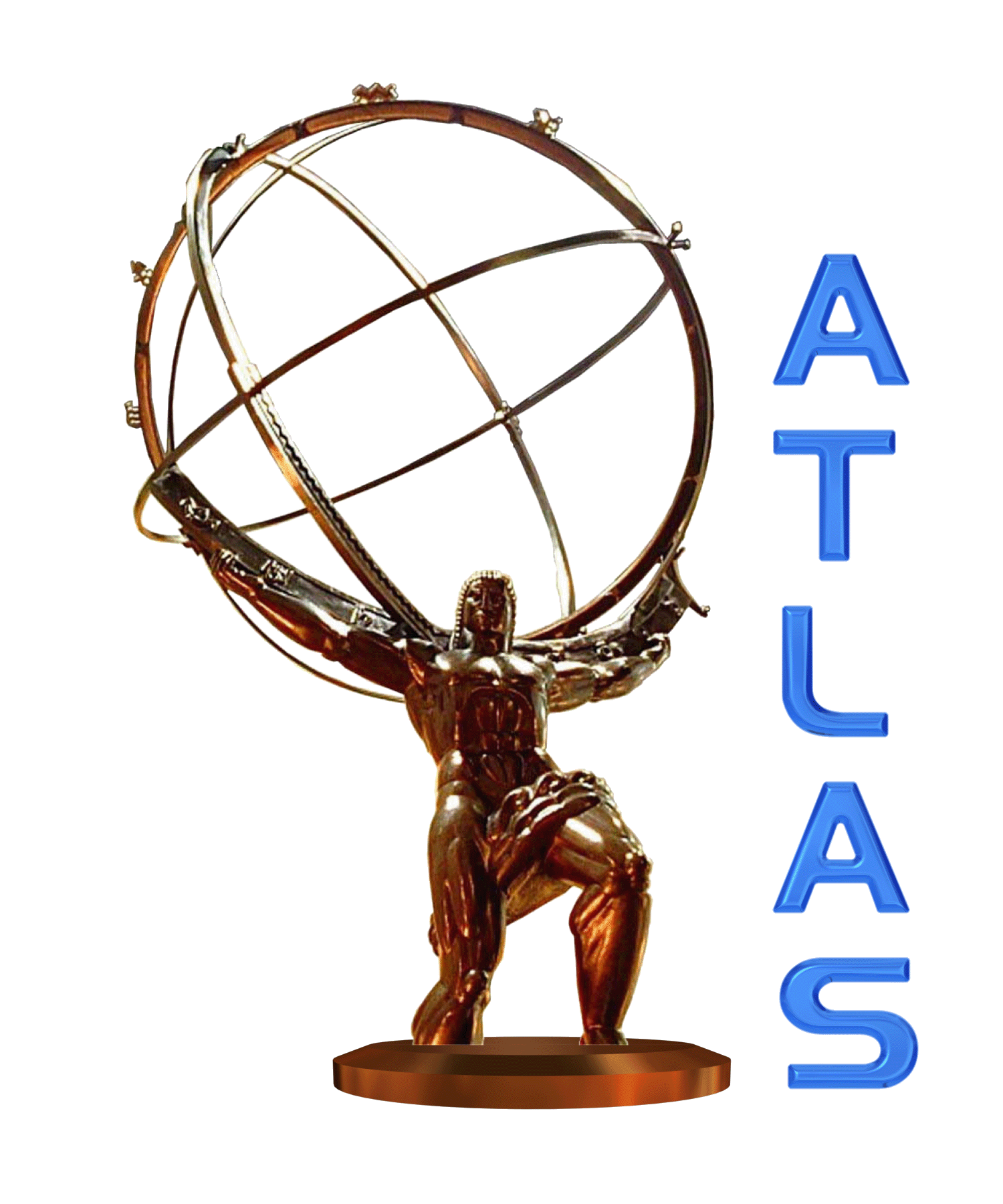 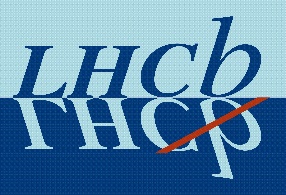 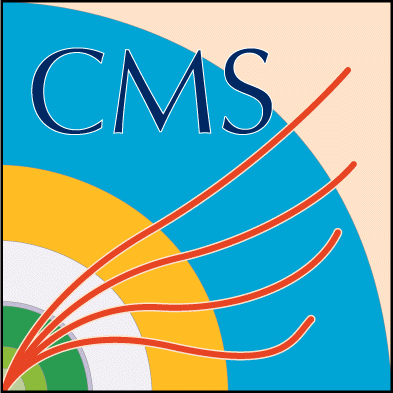 International Masterclasses 2016
[Speaker Notes: Il existe fort heureusement des particules stables (je ne parle pas de leur caractère mais du fait qu’elles ne se désintègrent pas), celles qui nous composent (e, p et n dans le noyau). La grande majorité est instable, ce qui veut dire qu’il faut les créer et qu’une fois créées, elles se désintègrent en un temps souvent extraordinairement court en d’autres particules.
Pour créer ces particules, on utilise ce qui est résumé dans la célèbre formule d’AE : équivalence énergie/masse i.e. particules.]
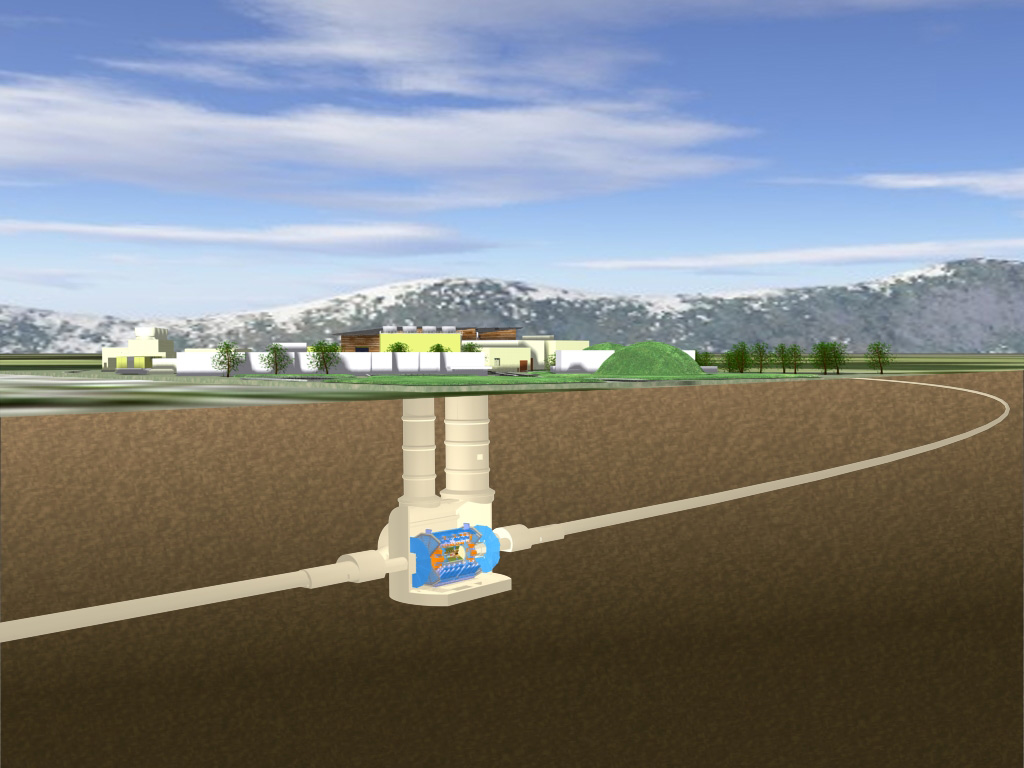 8
Mars 2016
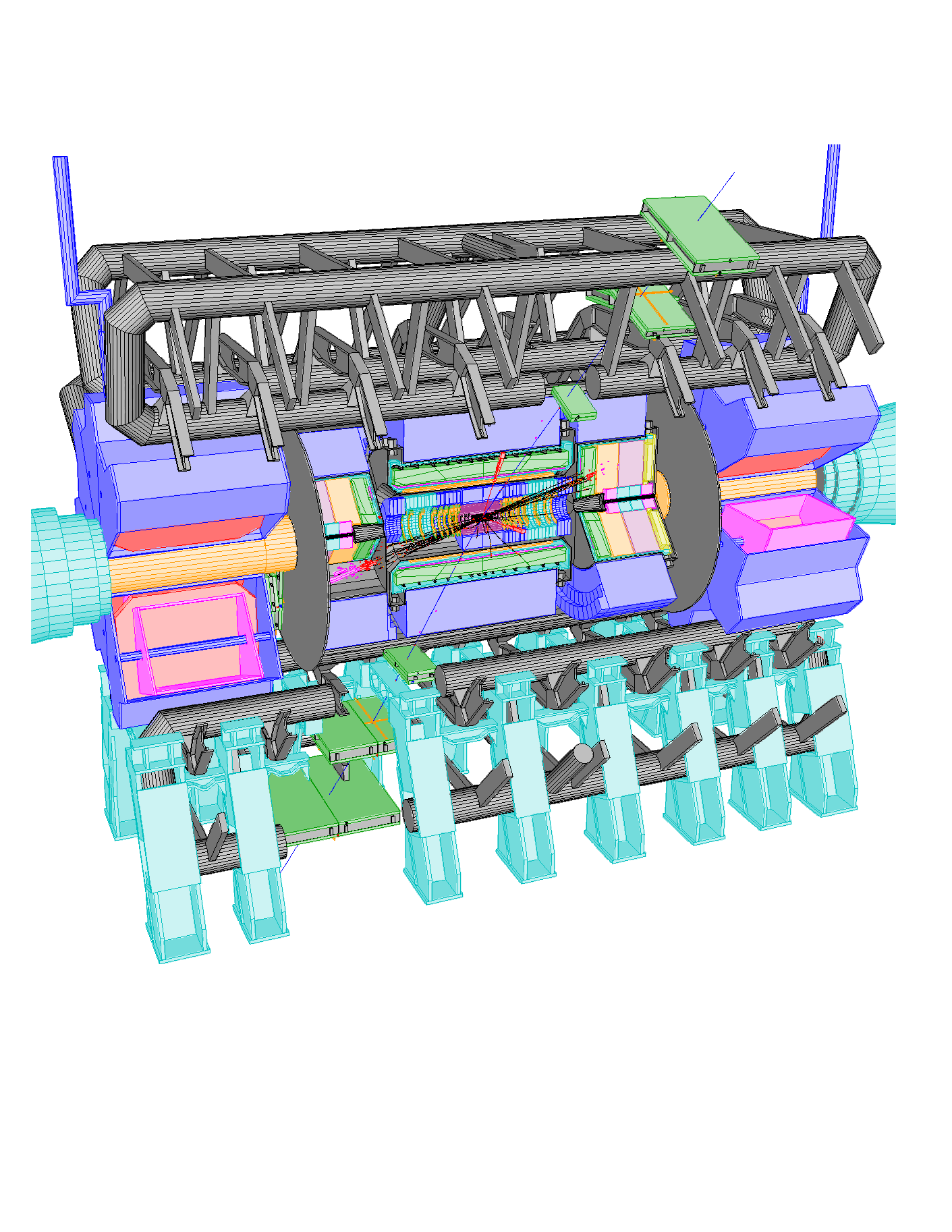 International Masterclasses 2016
9
Mars 2016
Choisir une mesure
u
u
d
d
u
u
International Masterclasses 2016
10
Mars 2016
Plus compliqué !
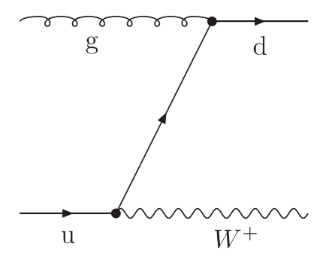 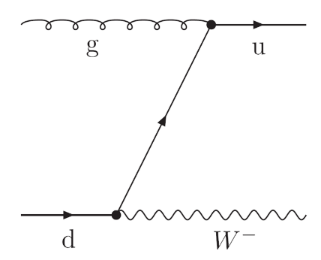 Description du contenu en quarks et gluons des protons :
Grandes incertitudes
On mesure W+ /W-, on doit trouver un nombre positif, de l’ordre de 1,5 qui teste le modèle et éventuellement le contraint

Bien sûr pour ça il faut reconnaître les W+ et les W- produits…
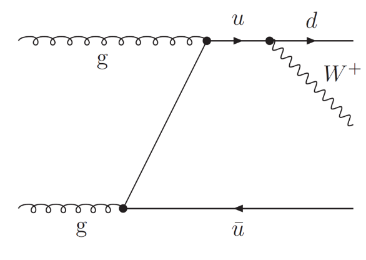 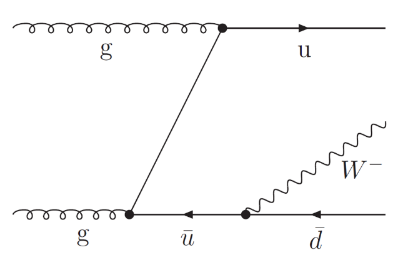 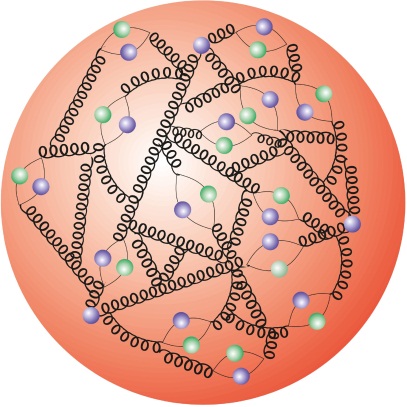 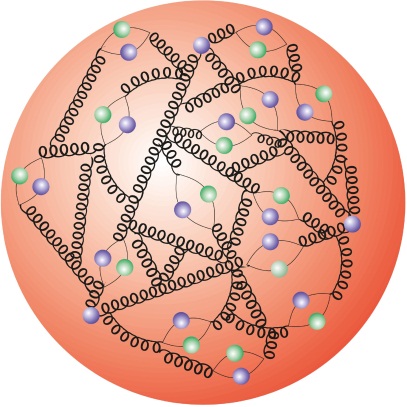 u
u
d
d
u
Etc…
u
International Masterclasses 2016
11
Mars 2016
Reconnaître des W
Les W sont instables :
Les produire pour les étudier
Les étudier via leurs produits de désintégration
Désintégrations leptoniques des bosons W+ et W-
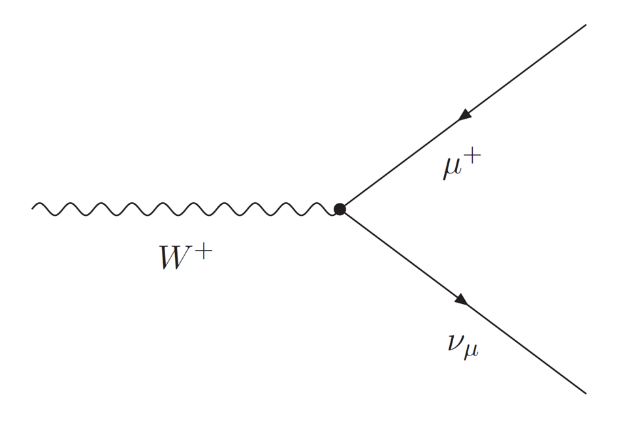 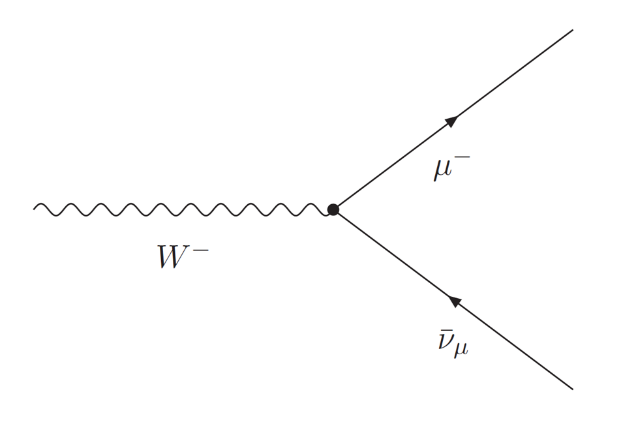 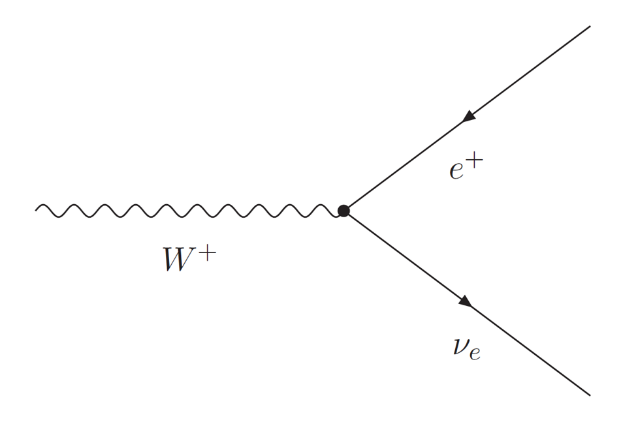 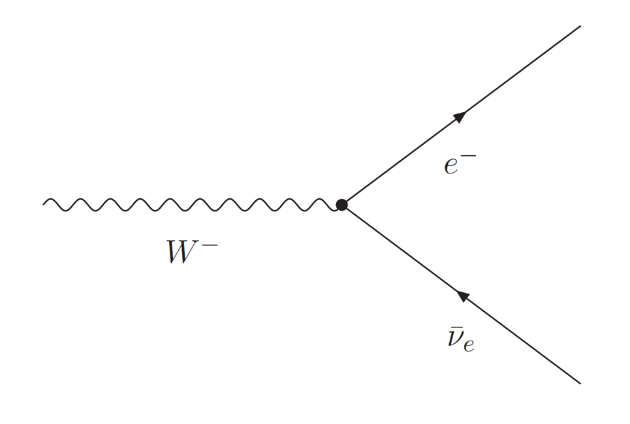 International Masterclasses 2016
12
Mars 2016
Donc, le but du jeu
Reconnaître des électrons, des muons et des neutrinos
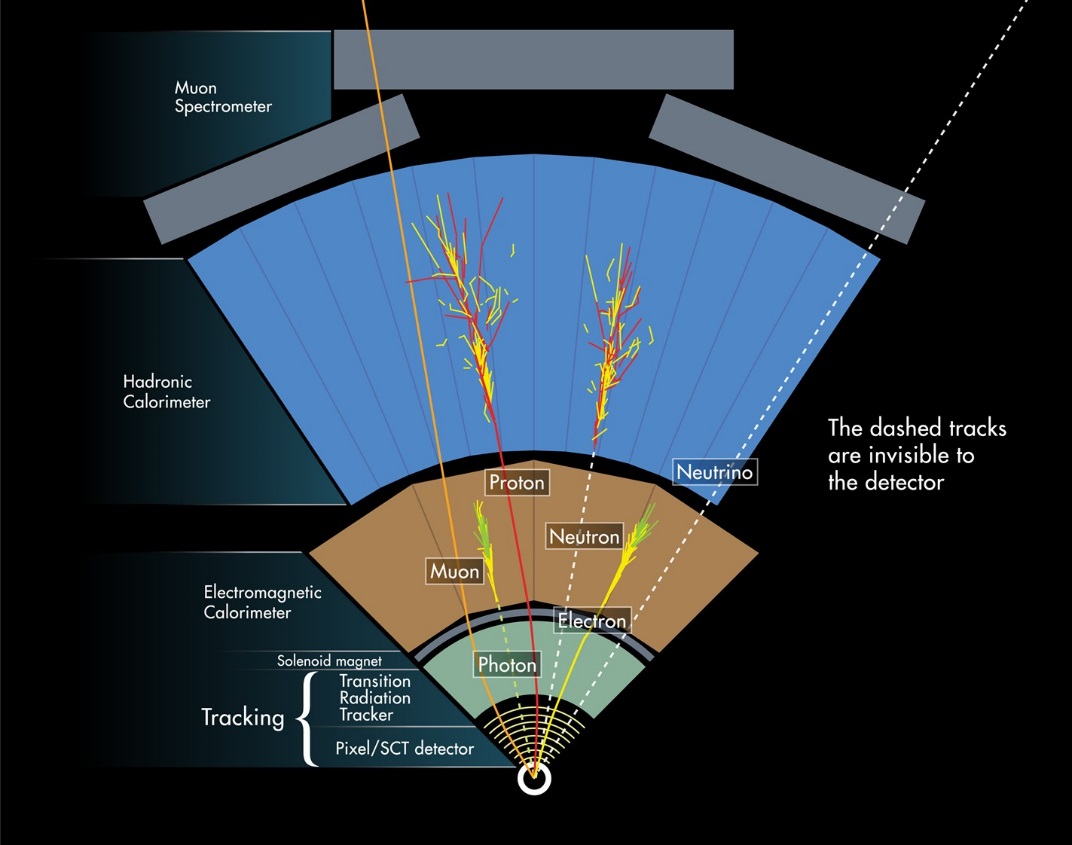 International Masterclasses 2016
13
Mars 2016
Quiiiiiiiiiiizzzzzzzzzzzzzzz !
International Masterclasses 2016
14
Mars 2016
1. Le modèle théorique qui décrit la physique des particules s’appelle
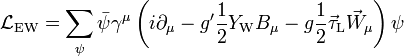 Le modèle bêta
Le modèle habituel
Le modèle standard
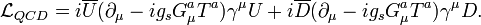 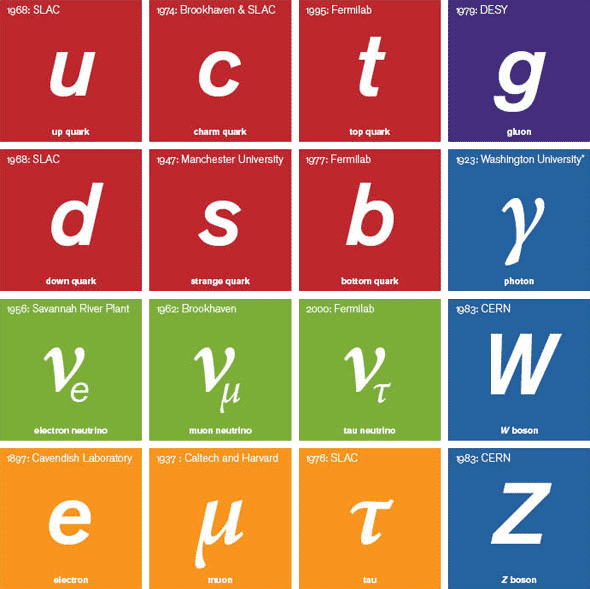 International Masterclasses 2016
15
Mars 2016
2. Il décrit des particules de matière. Il y en a
8
12
3
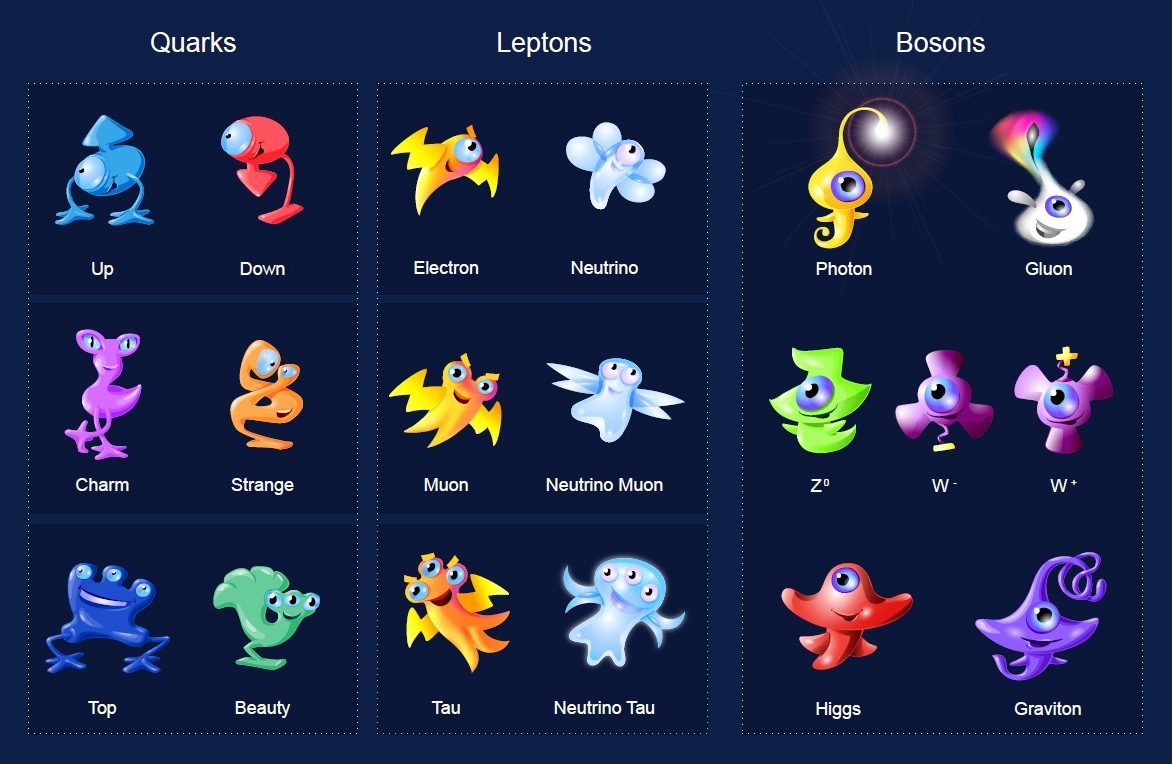 International Masterclasses 2016
16
Mars 2016
3. Parmi elles, il y en a qui constituent le proton et le neutron, ce sont
Le quark up et le quark down
Le quark charme et le quark beau
L’électron et le neutrino électronique
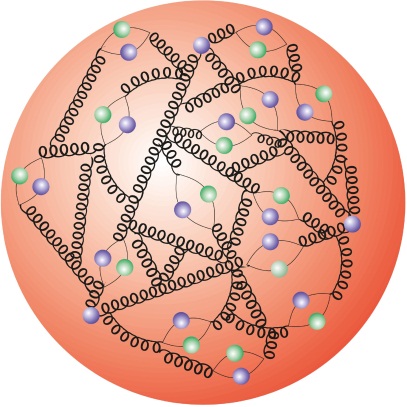 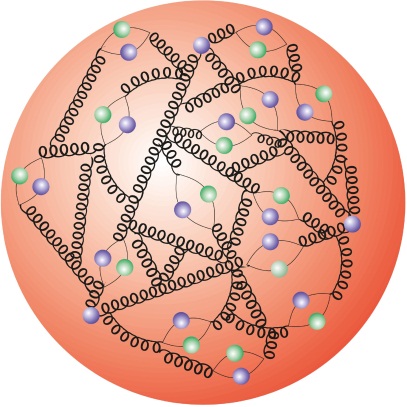 u
d
Un proton :
Un neutron :
d
d
u
u
International Masterclasses 2016
17
Mars 2016
4. Combien y-a-t-il d’interactions fondamentales ?
1
	2
 4
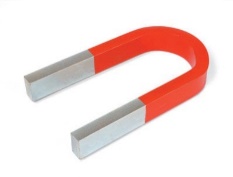 Quatre interactions :
Electromagnétisme : 
phénomènes électrique et magnétique
Interaction faible :
Désintégration , radioactivités
Interaction forte :
Cohésion de la matière nucléaire dans les noyaux et des quarks dans les nucléons
Interaction gravitationnelle
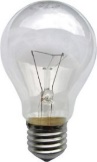 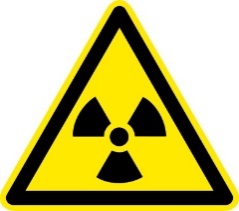 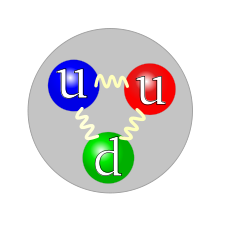 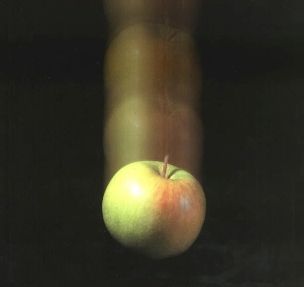 International Masterclasses 2016
18
Mars 2016
5. Une particule instable est une particule
Qui ne tient pas en place
Qui a un caractère changeant
Qui se désintègre sitôt créée
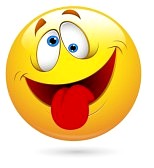 International Masterclasses 2016
19
Mars 2016
6. Pour créer des particules on fait des collisions de particules pour avoir
mc²
De l’énergie et utiliser E=mc² et donc créer de la matière
Des débris de particules à examiner
Des particules aplaties
mc²
mc²
E
mc²
mc²
mc²
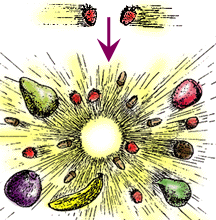 mc²
mc²
mc²
International Masterclasses 2016
20
Mars 2016
7. Pour donner de l’énergie à une particule, on l’accélère avec
Un champ magnétique
Un champ électrique
Un champ de fraises
U
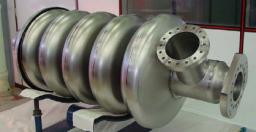 International Masterclasses 2016
21
Mars 2016
8. Les aimants principaux du LHC servent à
Courber la trajectoire des particules
Donner de l’énergie aux particules
Faire joli dans le tunnel
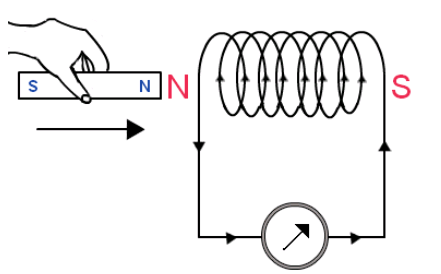 -
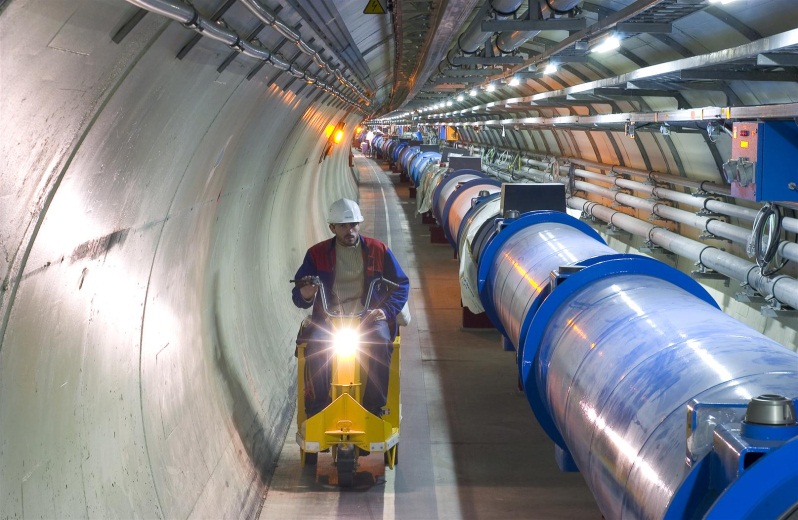 -
-
+
-
-
-
-
-
International Masterclasses 2016
22
Mars 2016
9. On détecte les particules parce qu’elles interagissent avec la matière du détecteur. Le détecteur interne permet de voir la trajectoire
Des particules neutres
Des particules instables
Des particules chargées
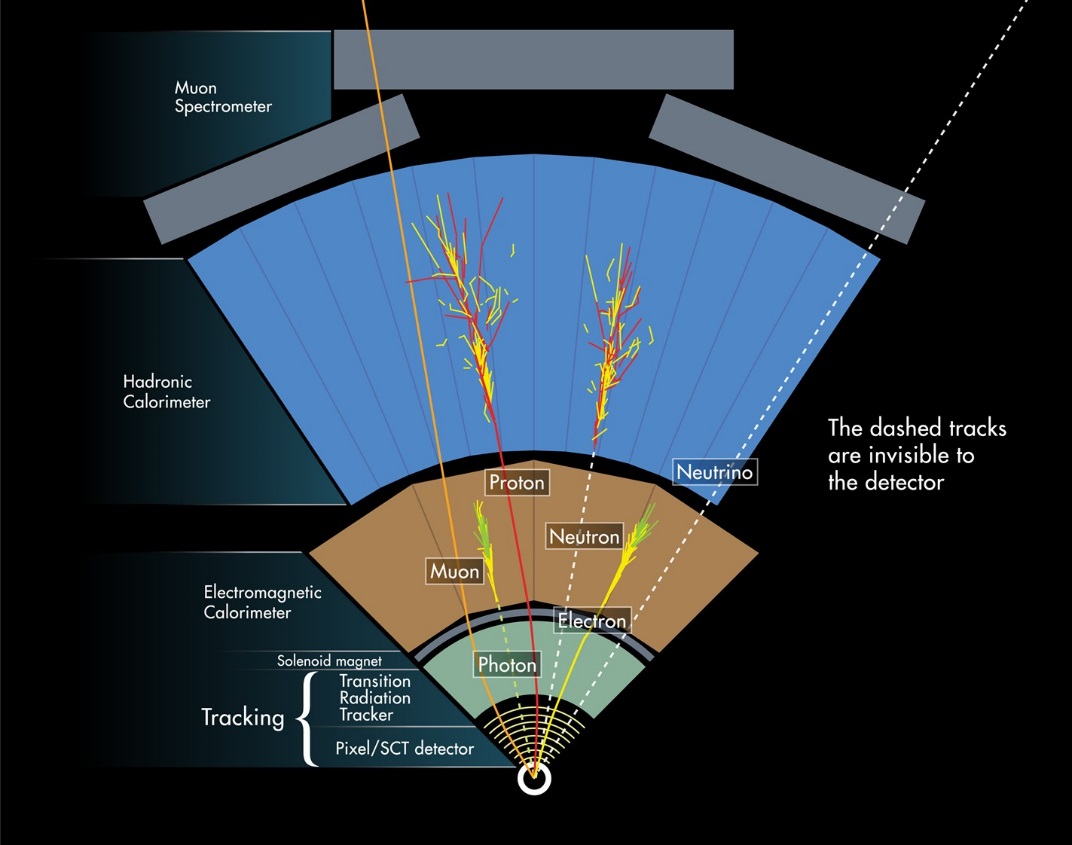 International Masterclasses 2016
23
Mars 2016
10. Les neutrinos n’interagissent pas (ou très très peu) avec la matière dans le détecteur on voit
Rien et on remonte au neutrino parce qu’il manque de l’énergie par rapport à l’énergie de départ
Une belle trace dans le détecteur interne
Une belle trace dans le détecteur à muons
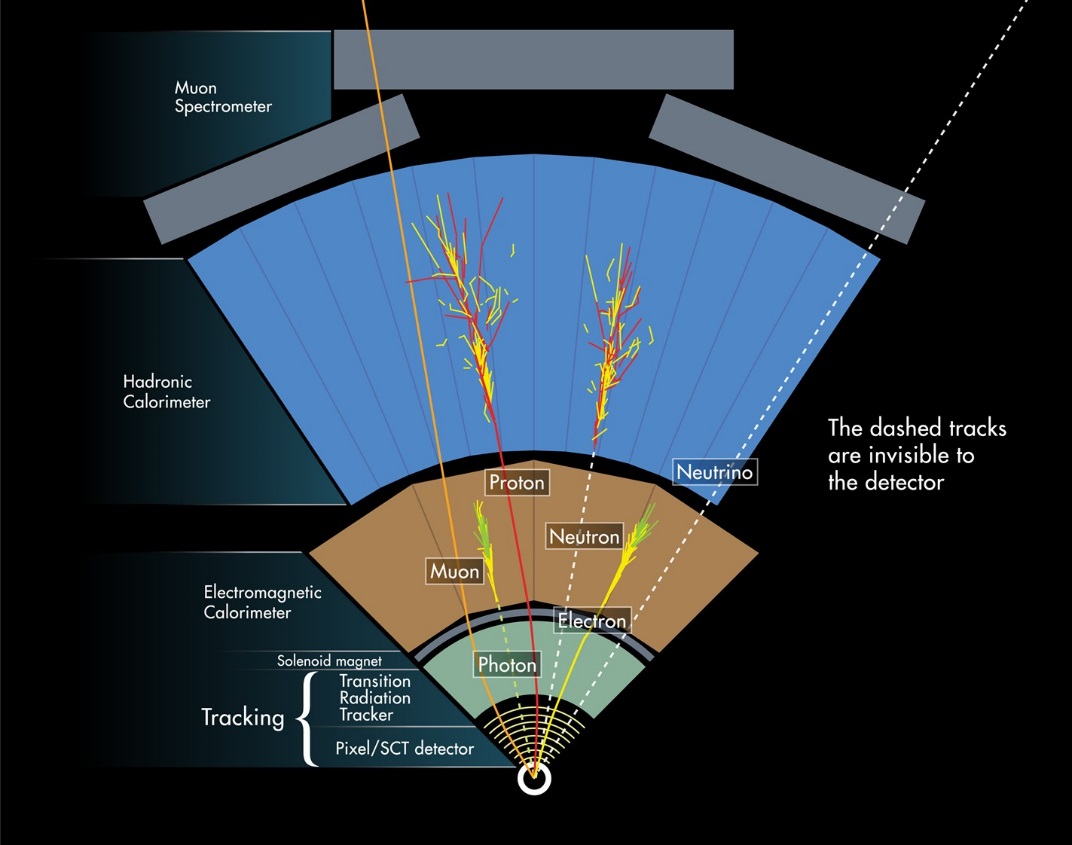 International Masterclasses 2016
24
Mars 2016
Résumons
International Masterclasses 2016
25
Mars 2016
International Masterclasses 2016